Управление образования и науки Липецкой области
 Государственное областное бюджетное профессиональное образовательное учреждение 
«ЛЕБЕДЯНСКИЙ ПЕДАГОГИЧЕСКИЙ КОЛЛЕДЖ»
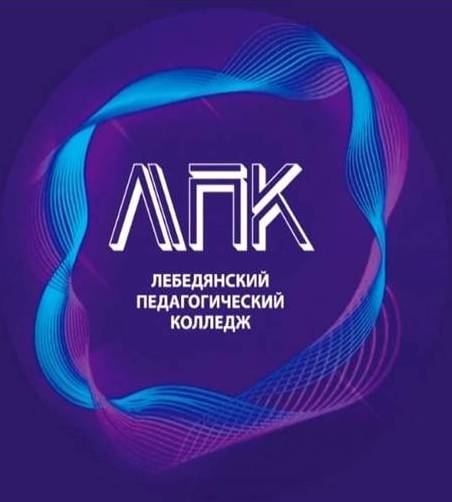 Конкурс на соискание Национальной премии в сфере профориентации «Россия - мои горизонты»
Категория: Профессиональная среда
Номинация: 4.1.5.1.6. Лучший проект в области профориентации в умной среде 
(IT, наука, образование)


ПРОФОРИЕНТАЦИОННЫЙ ПРОЕКТ «ПУТЬ К УСПЕХУ» 



Команда: педагогический коллектив 
 ГОБПОУ «Лебедянский педагогический колледж»
Управление образования и науки Липецкой области
 Государственное областное бюджетное профессиональное образовательное учреждение 
«ЛЕБЕДЯНСКИЙ ПЕДАГОГИЧЕСКИЙ КОЛЛЕДЖ»
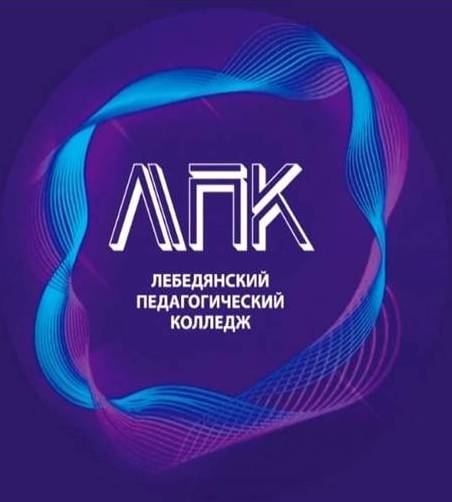 Актуальность проекта: 

Проект направлен на создание модели профориентационной работы в рамках взаимодействия «ШКОЛА-КОЛЛЕДЖ-РАБОТОДАТЕЛЬ».
Профориентационная работа в колледже направлена на установление устойчивых связей между колледжем и образовательными организациями общего образования, на развитие интереса абитуриентов к выбору педагогической профессии, что в дальнейшем должно способствовать формированию профессиональной компетентности выпускников и повышению престижа педагогических профессий.

Цели проекта: 

 создание условий для координации потребностей образовательных организаций в педагогических кадрах;
 формирование осознанного выбора и овладение педагогической профессией молодежью;
 содействие активной адаптации выпускников на рынке труда с учётом потребностей в педагогических кадрах.
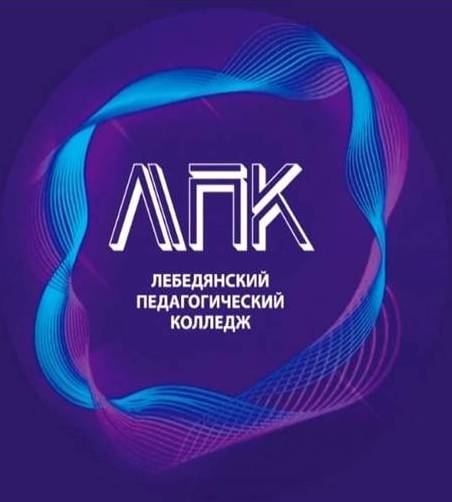 Управление образования и науки Липецкой области
 Государственное областное бюджетное профессиональное образовательное учреждение 
«ЛЕБЕДЯНСКИЙ ПЕДАГОГИЧЕСКИЙ КОЛЛЕДЖ»
Задачи проекта: 
- обобщить опыт работы колледжа в области профессиональной ориентации;
 внедрить эффективные методы и средства профконсультирования и психологической поддержки при выборе  профессии, основанные на современных технологиях;
расширить взаимодействие между колледжем, образовательными организациями, общественными организациями и работодателями  в рамках педагогического кластера;
популяризировать формы и методы профессиональной ориентации обучающихся в сфере педагогического образования;
 разработать рекомендации по внедрению профориентационного проекта «Путь к успеху».
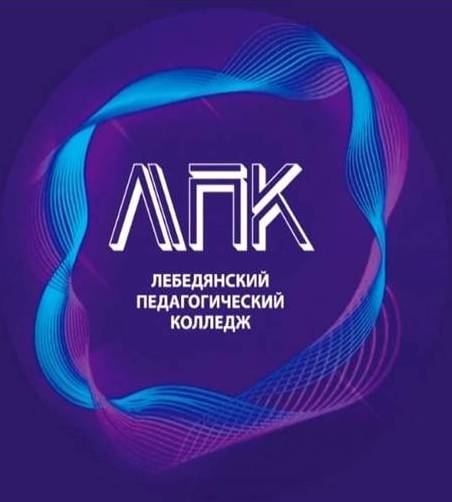 Управление образования и науки Липецкой области
 Государственное областное бюджетное профессиональное образовательное учреждение 
«ЛЕБЕДЯНСКИЙ ПЕДАГОГИЧЕСКИЙ КОЛЛЕДЖ»
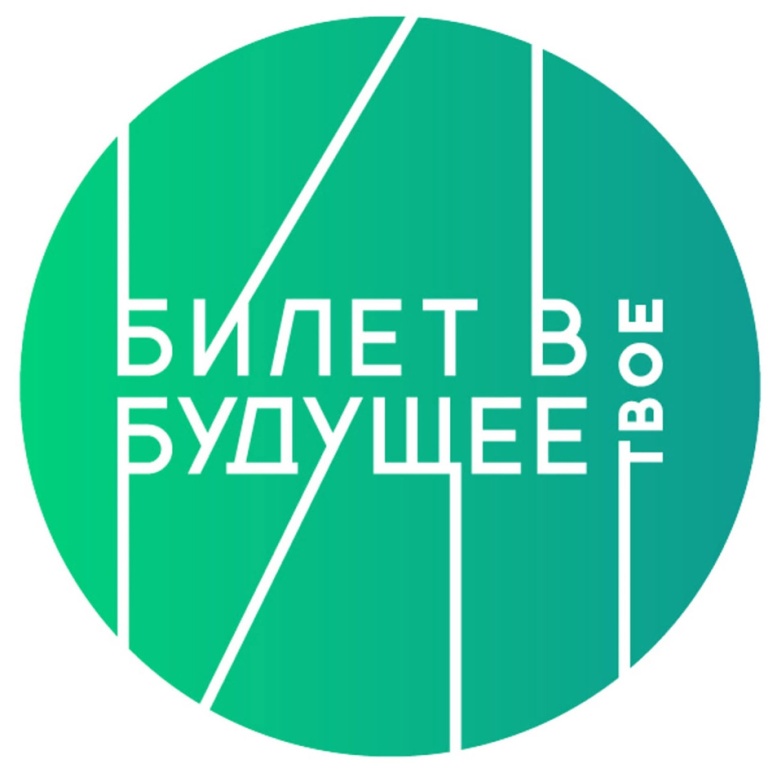 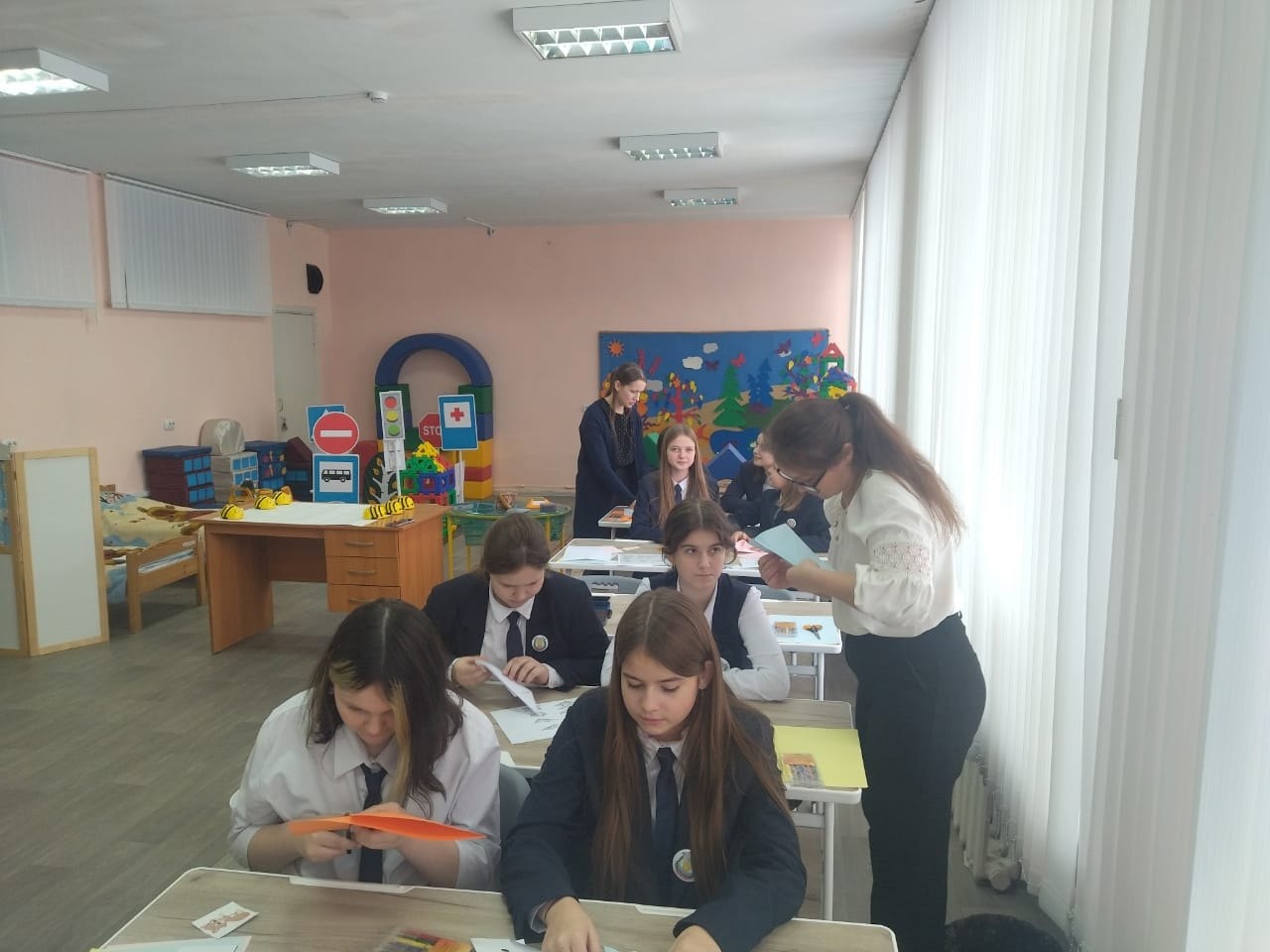 Всероссийский профориентационный проект «Билет в будущее» реализуется в колледже с 2020 года. 
Колледж является площадкой для проведения профессиональных проб по специальностям «Преподавание в начальных классах», «Дошкольное образование». 

Участием в данном проекте охвачено более 500 обучающихся Липецкой области.
Управление образования и науки Липецкой области
 Государственное областное бюджетное профессиональное образовательное учреждение 
«ЛЕБЕДЯНСКИЙ ПЕДАГОГИЧЕСКИЙ КОЛЛЕДЖ»
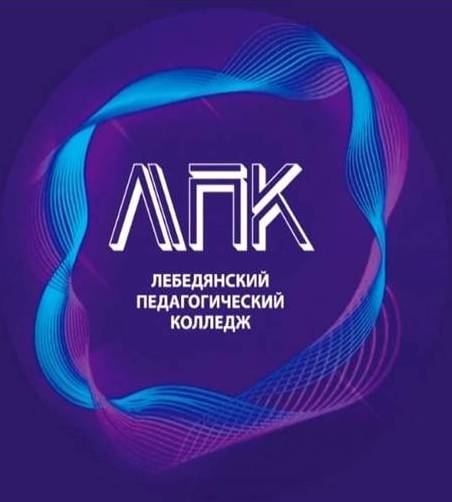 Лебедянский педагогический колледж с начала реализации проекта активно включился в работу профориентационного  курса
 «Россия – мои горизонты»
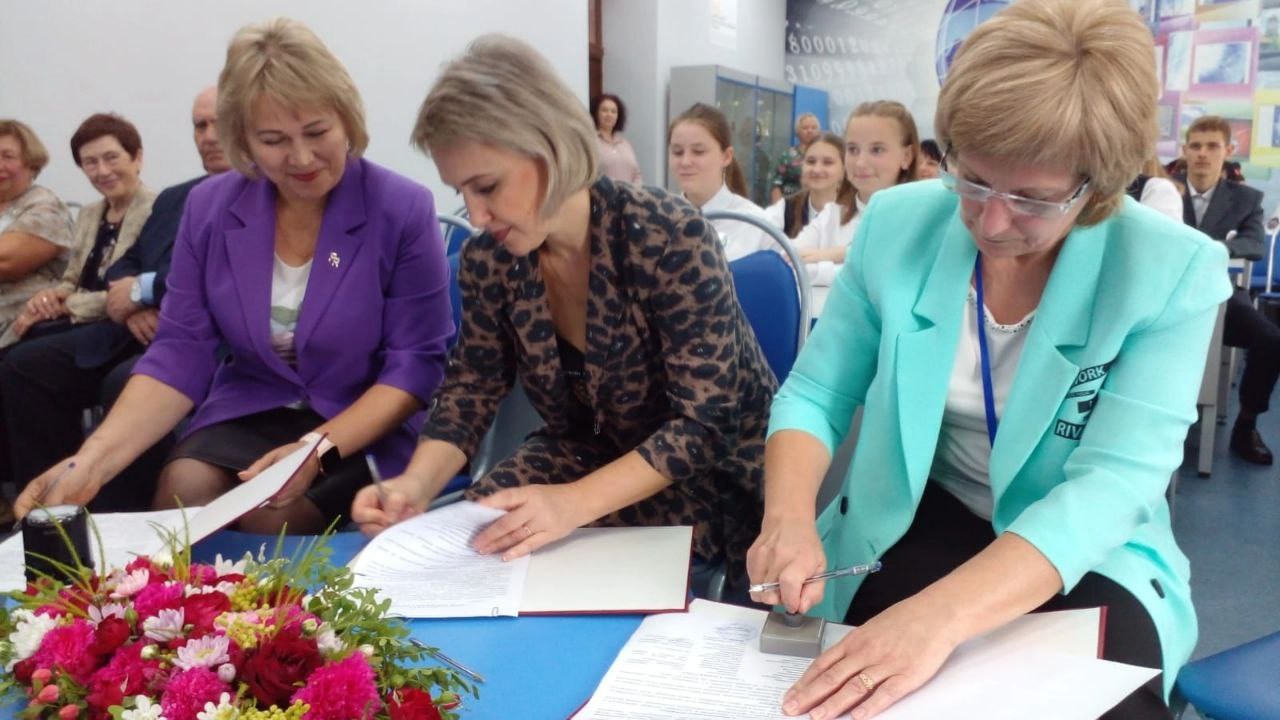 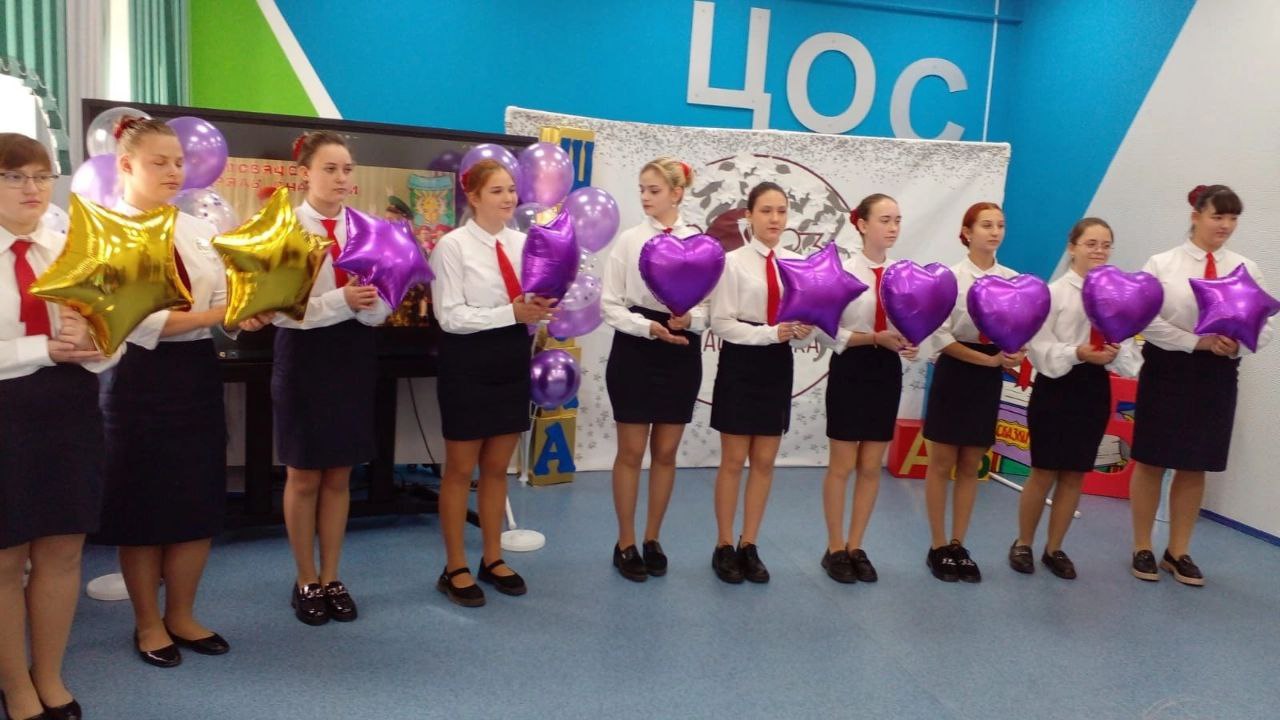 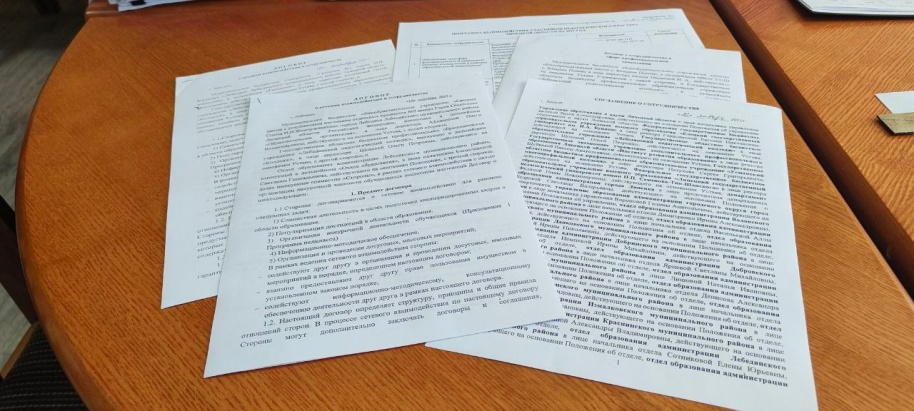 19.09.2023г
Подписание соглашения о сотрудничестве в сфере профессиональной ориентации
Управление образования и науки Липецкой области
 Государственное областное бюджетное профессиональное образовательное учреждение 
«ЛЕБЕДЯНСКИЙ ПЕДАГОГИЧЕСКИЙ КОЛЛЕДЖ»
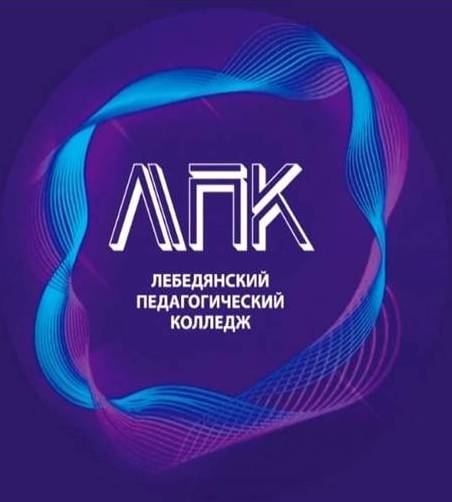 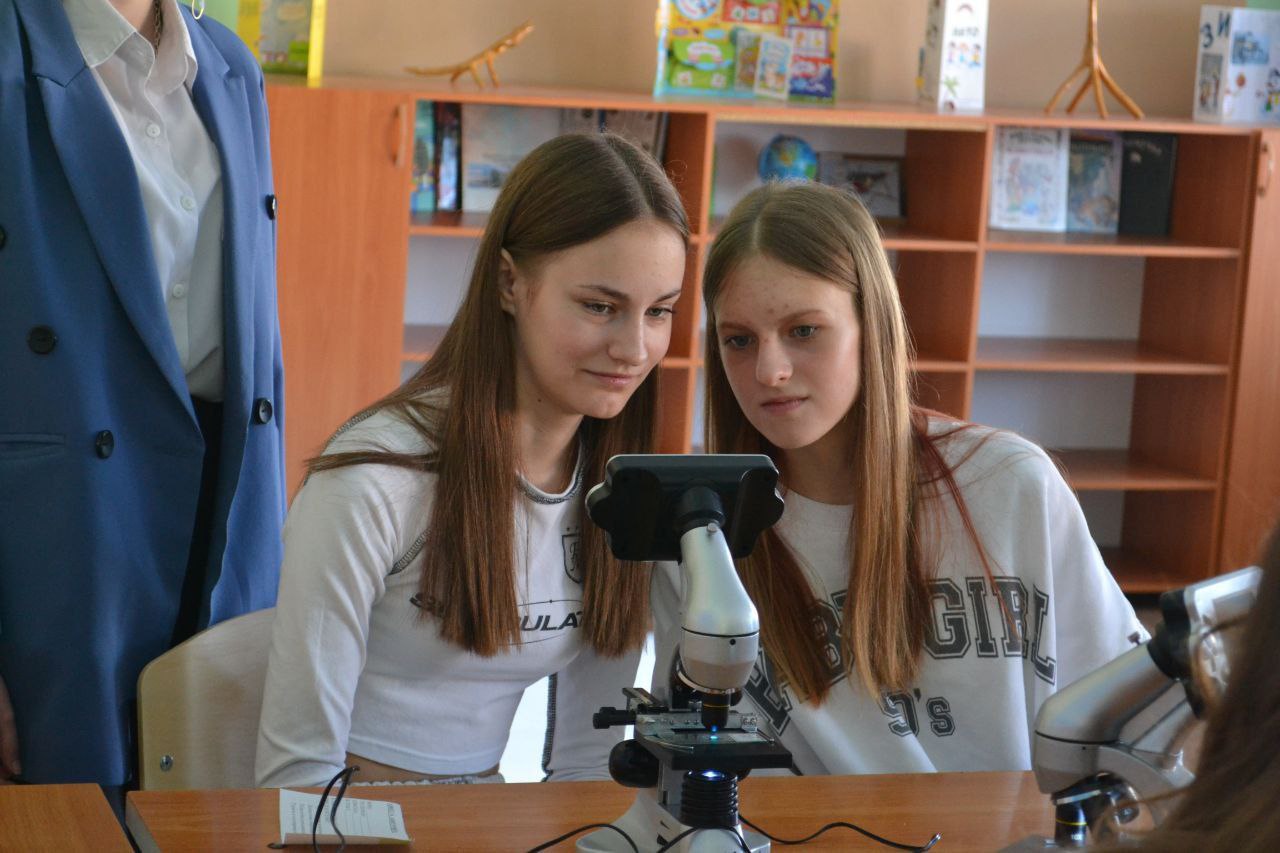 Профориентационная работа – одно из важнейших направлений деятельности профессиональной образовательной организации. Ежегодный охват различными акциями составляет более 1000 обучающихся.
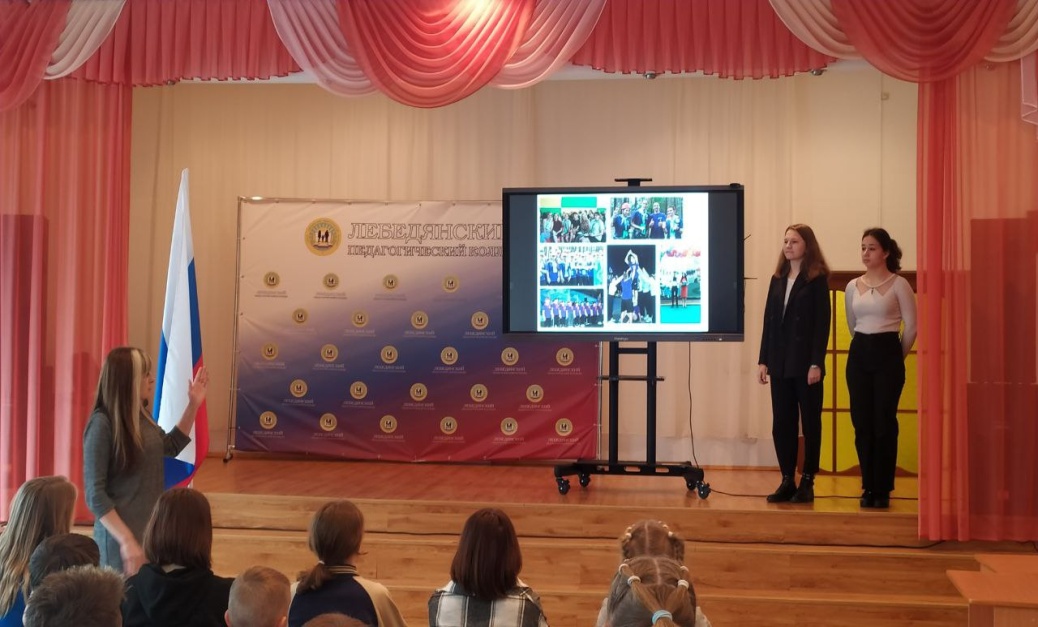 Посещение уроков по дисциплинам профессионального цикла
День открытых дверей
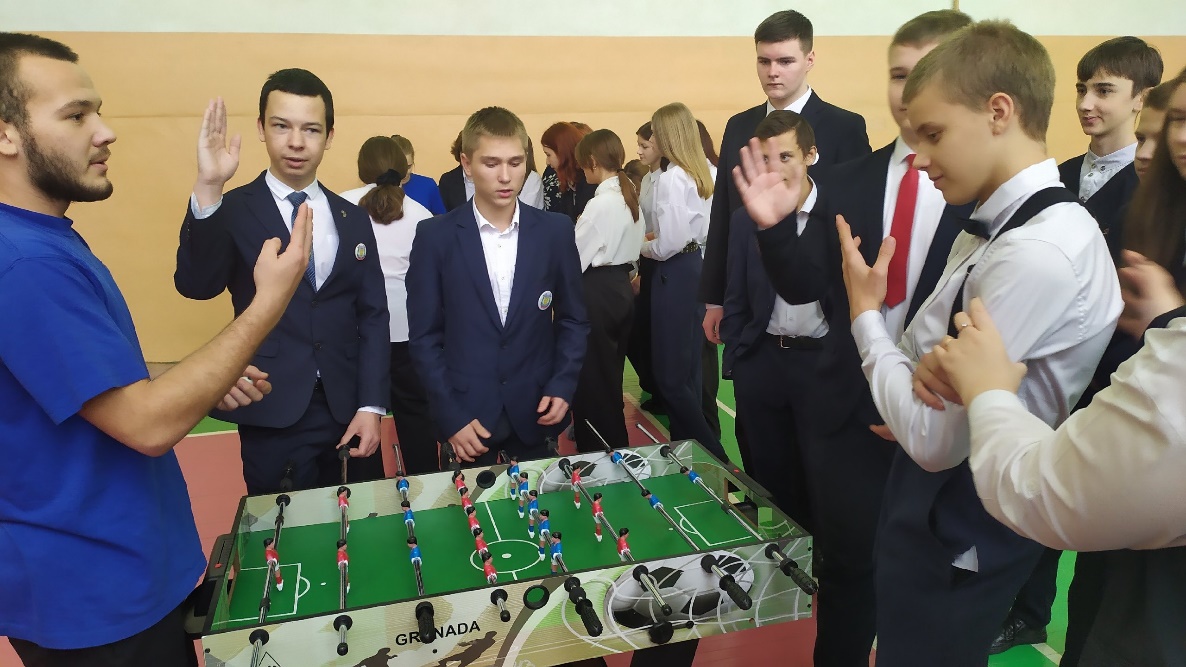 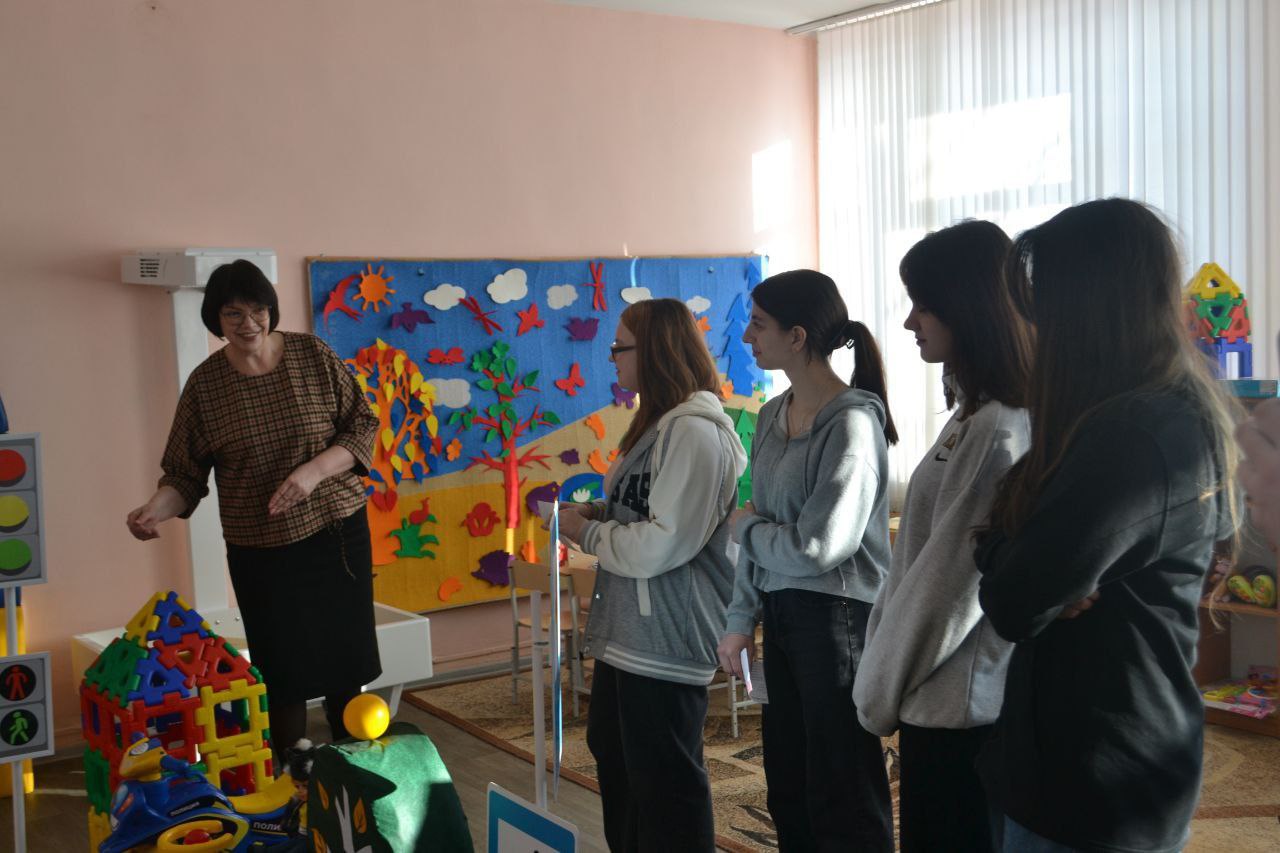 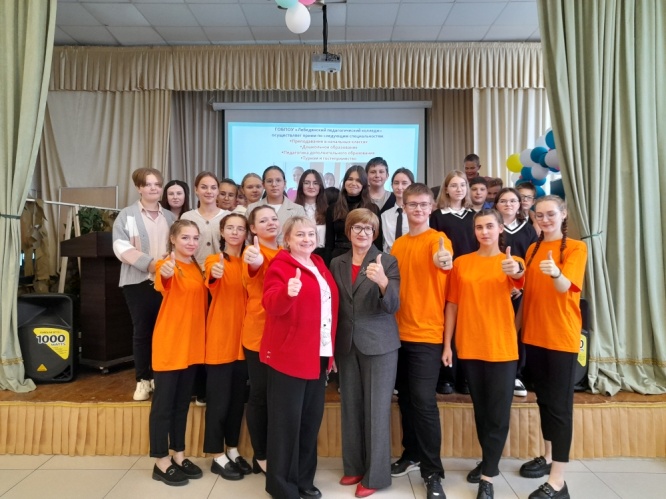 Работа сезонной школы
Мастер-класс
Выступление агитбригады
Управление образования и науки Липецкой области
 Государственное областное бюджетное профессиональное образовательное учреждение 
«ЛЕБЕДЯНСКИЙ ПЕДАГОГИЧЕСКИЙ КОЛЛЕДЖ»
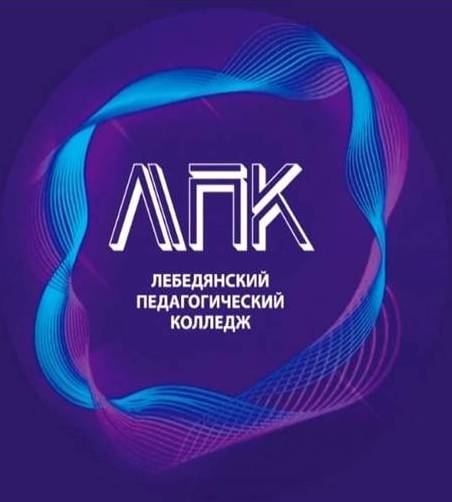 Занятия с психолого-педагогическими классами в рамках реализации профориентационного проекта «Путь к успеху»
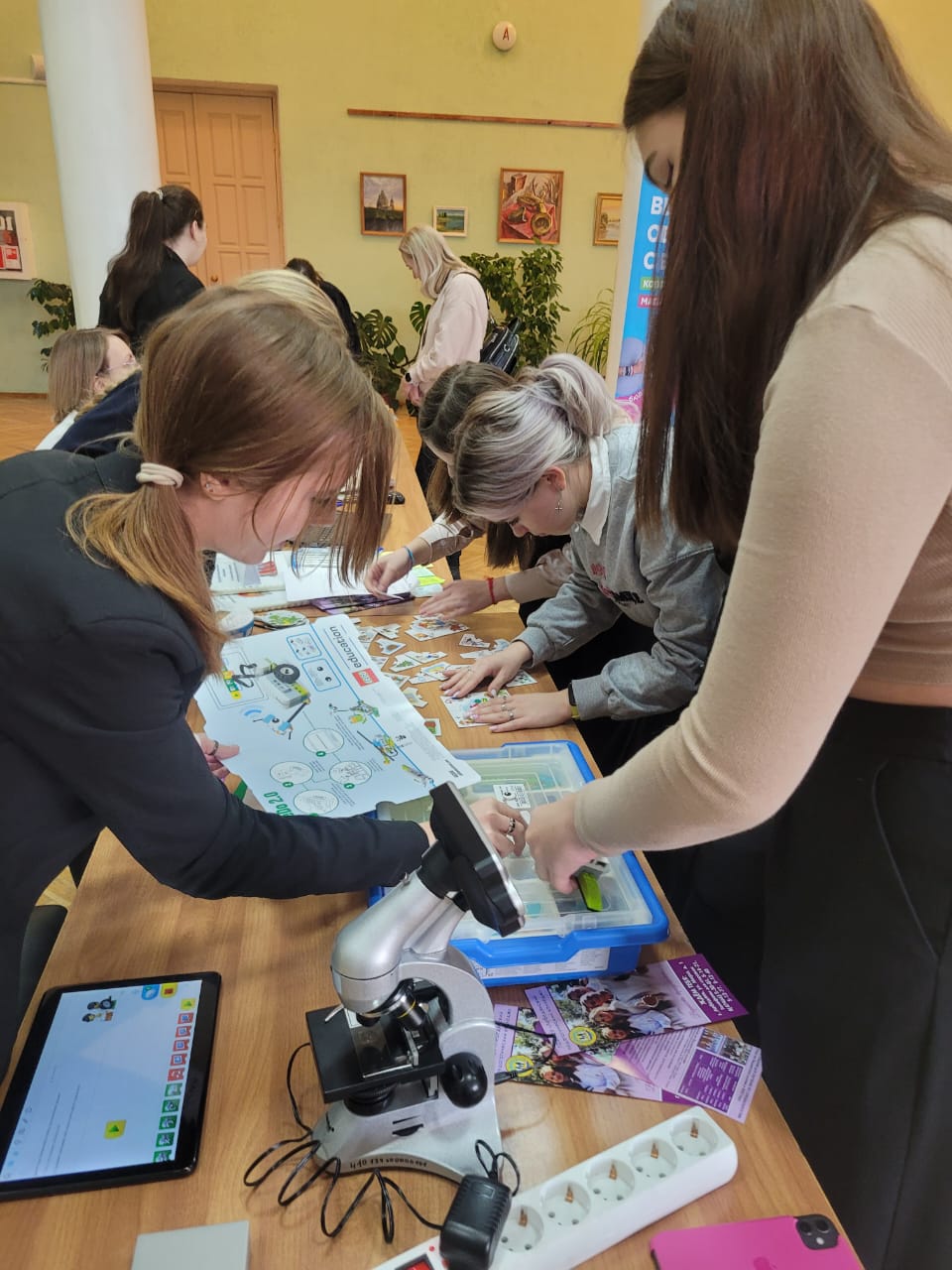 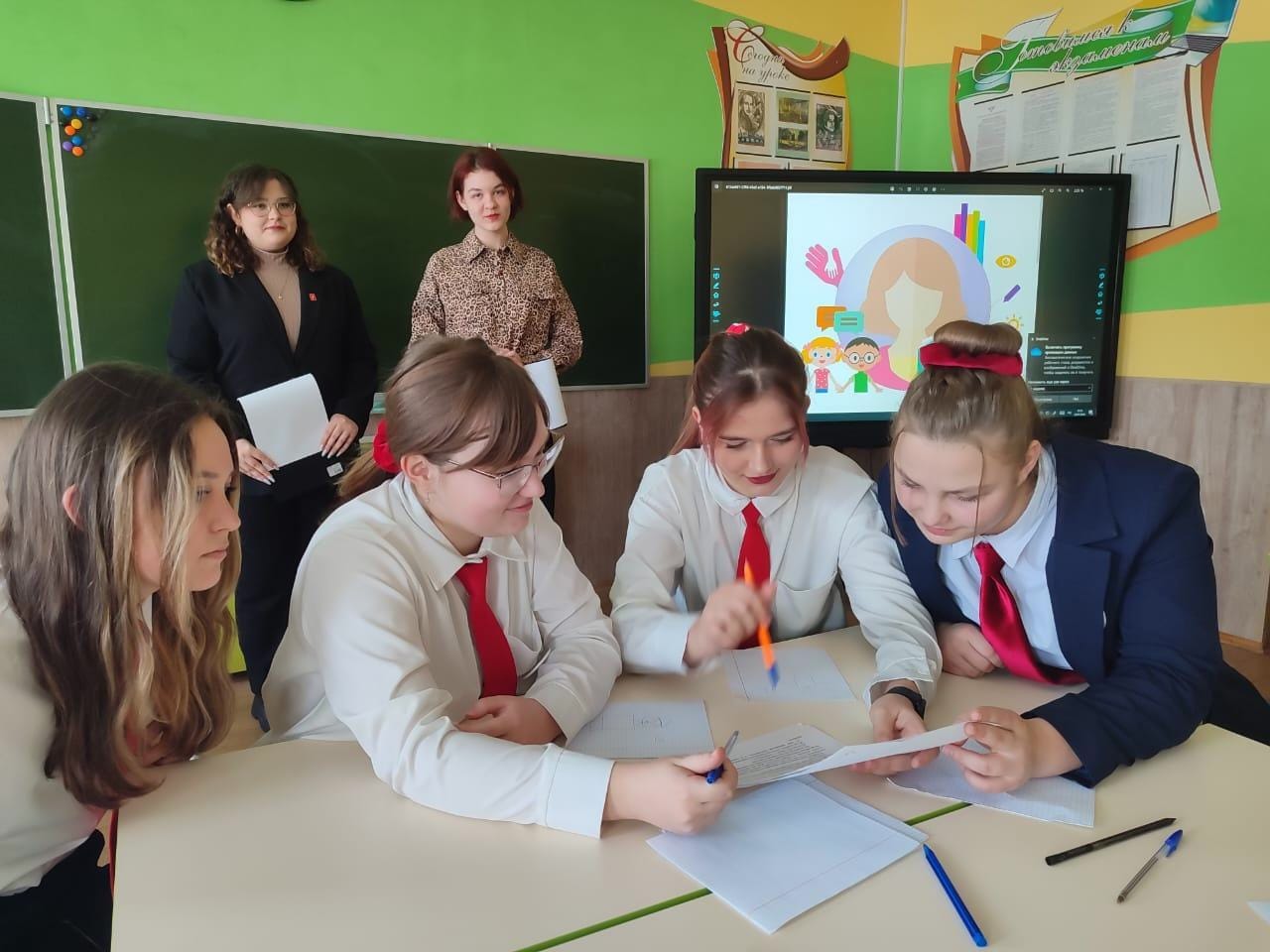 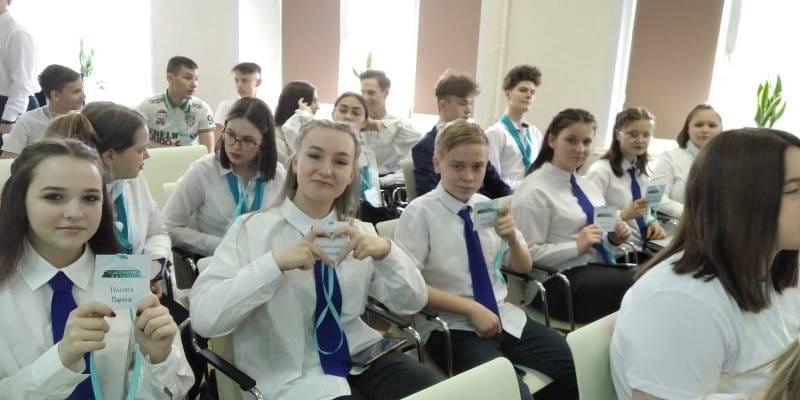 МБОУ «Гимназия №1 им. Н.И. Борцова 
г. Лебедянь»
МБОУ СШ с. Большое Попово
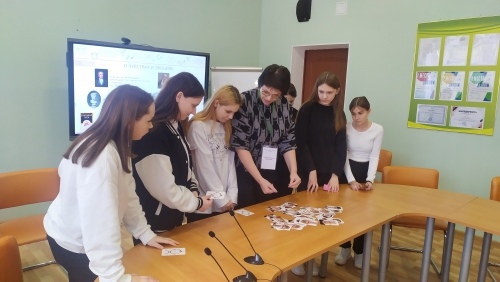 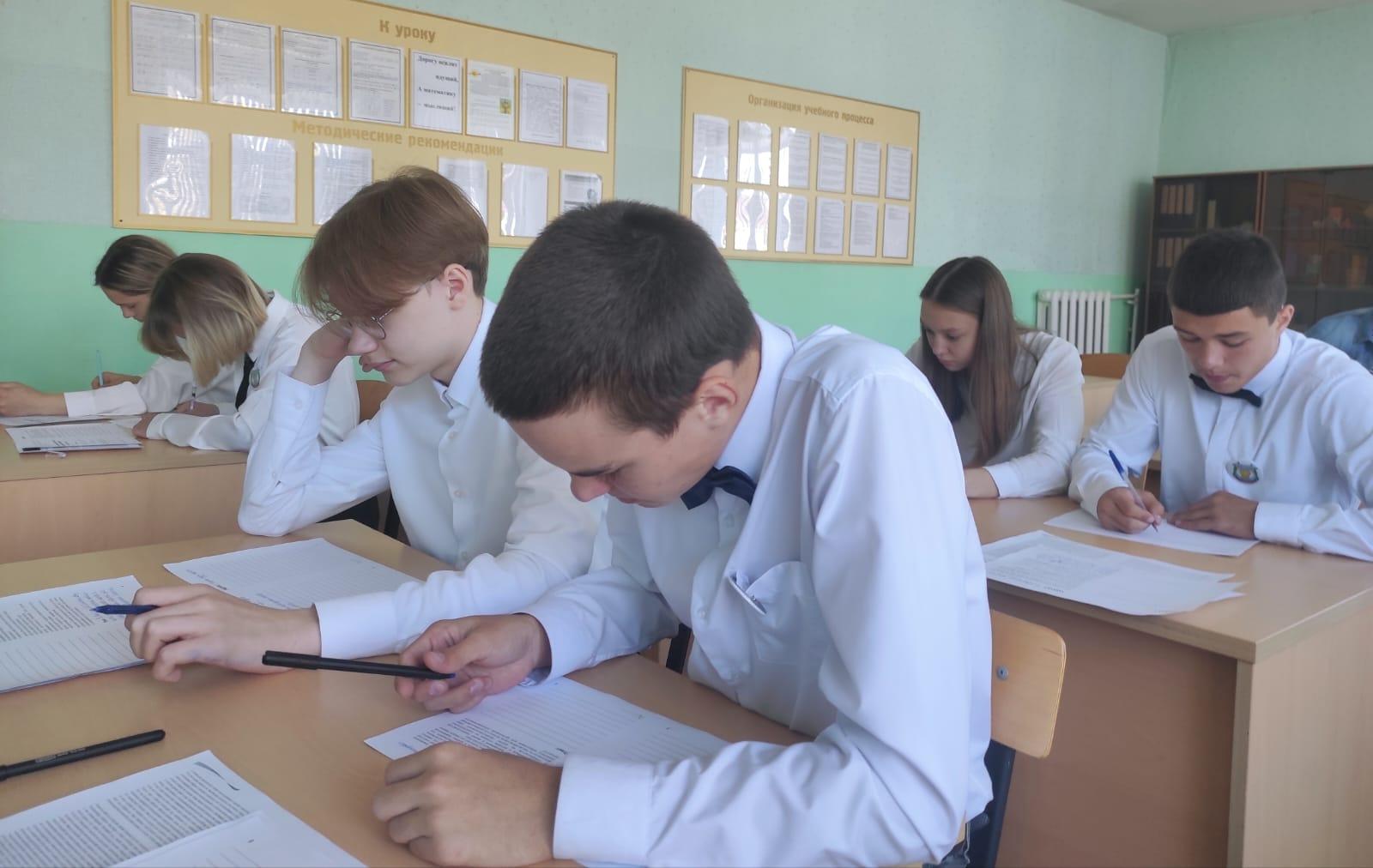 МБОУ «СШ с углубленным изучением отдельных предметов №2 
им. Героя Советского Союза 
И.И. Жемчужникова» г. Лебедянь
Управление образования и науки Липецкой области
 Государственное областное бюджетное профессиональное образовательное учреждение 
«ЛЕБЕДЯНСКИЙ ПЕДАГОГИЧЕСКИЙ КОЛЛЕДЖ»
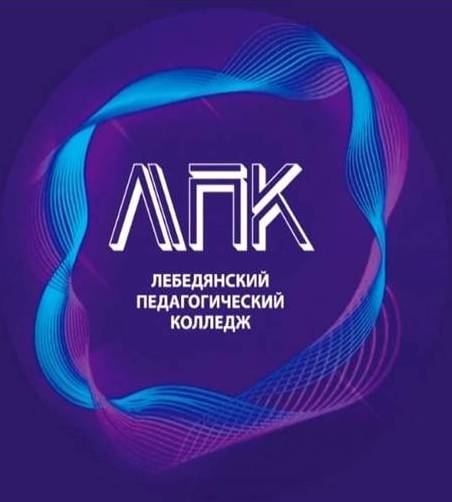 43 %  абитуриентов 2023 года являлись обучающимися педагогических классов. Среди участников психолого-педагогических классов в 2024 году 71% обучающихся определились  с выбором будущей педагогической профессией.
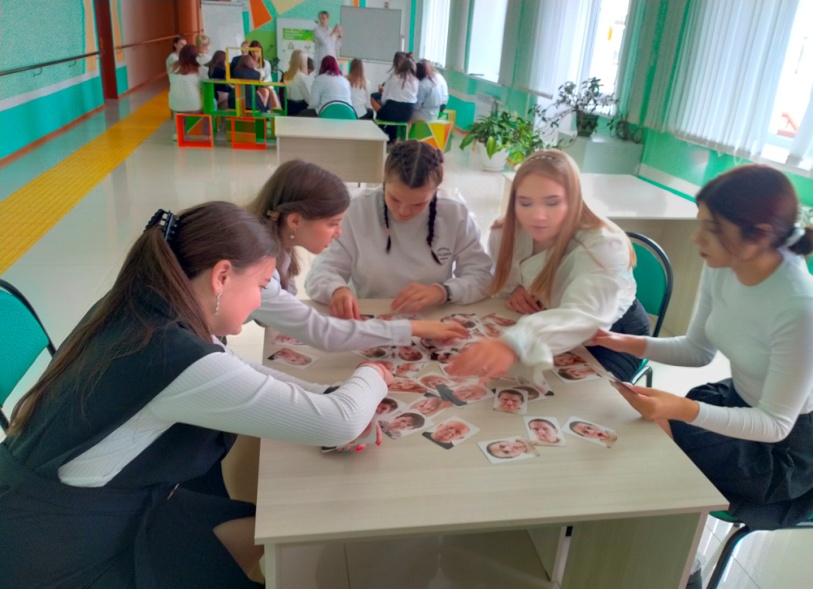 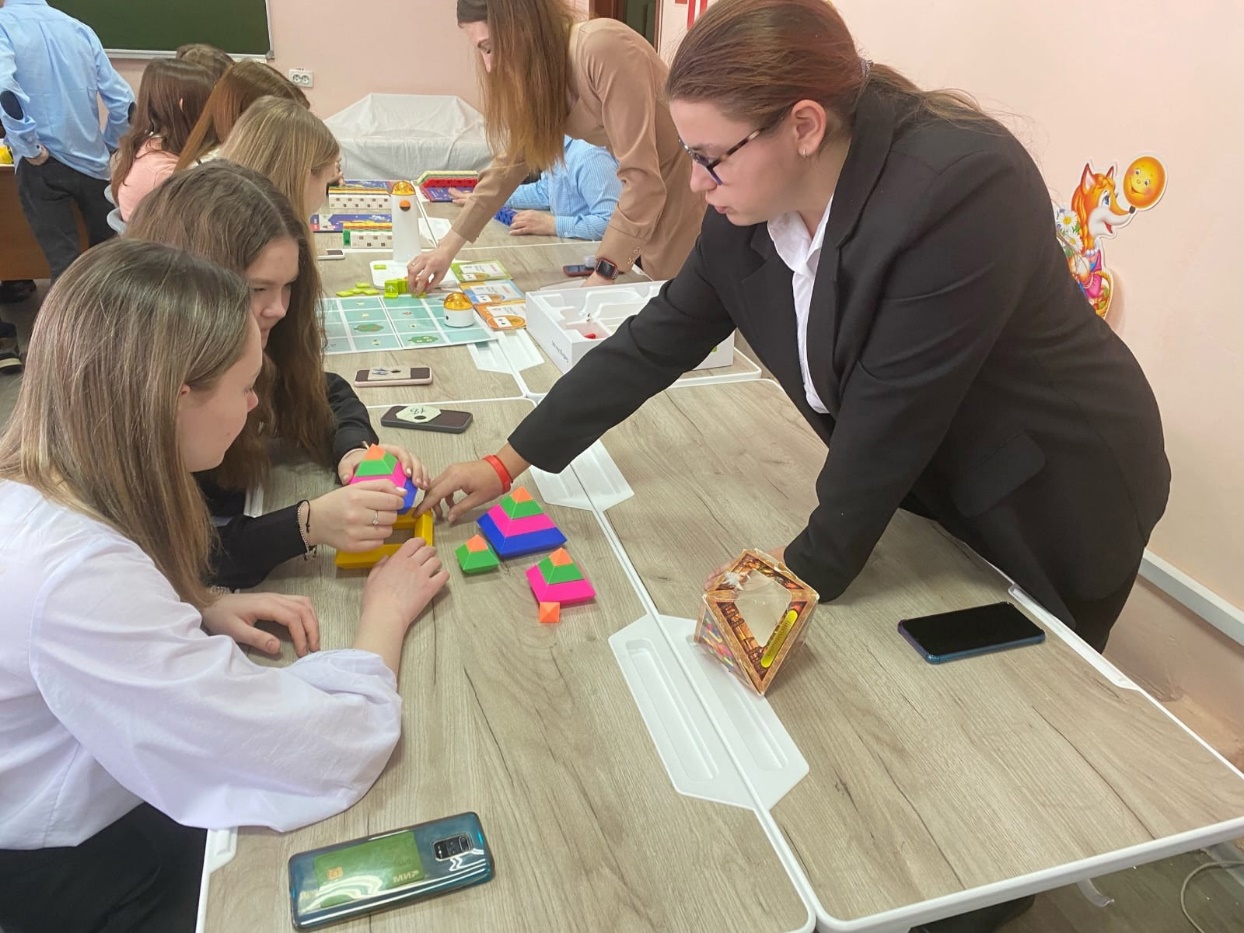 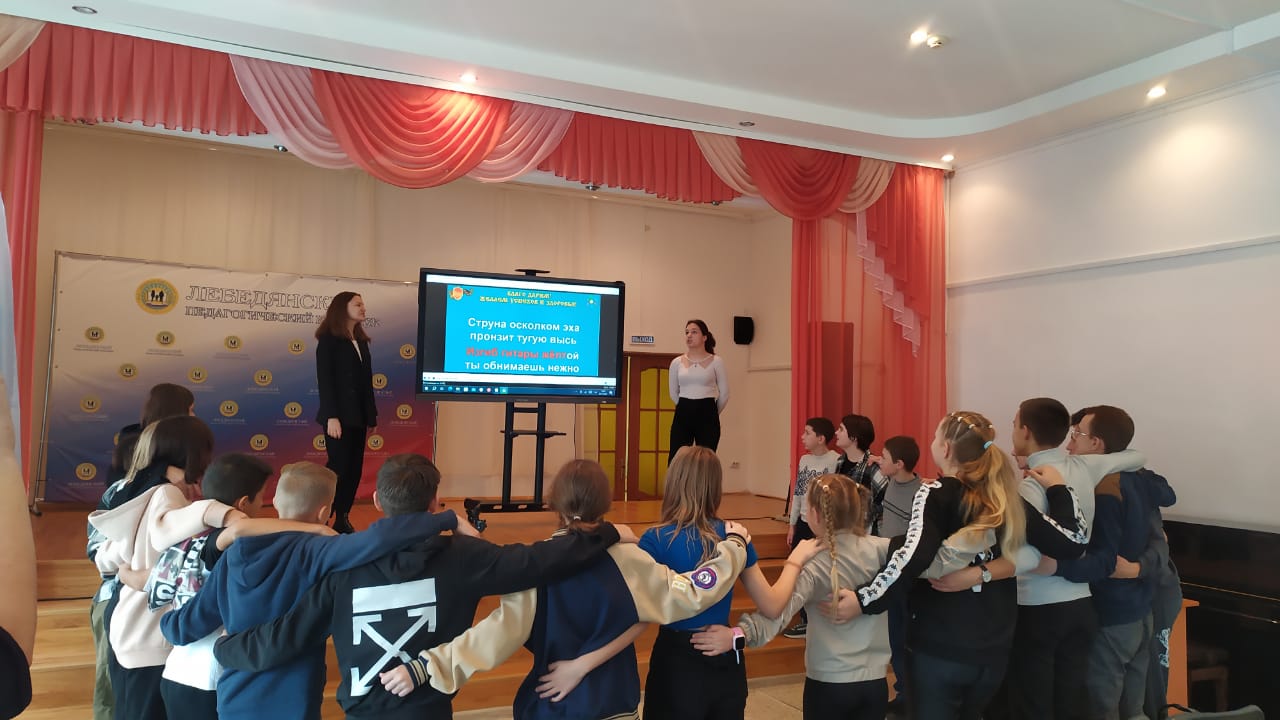 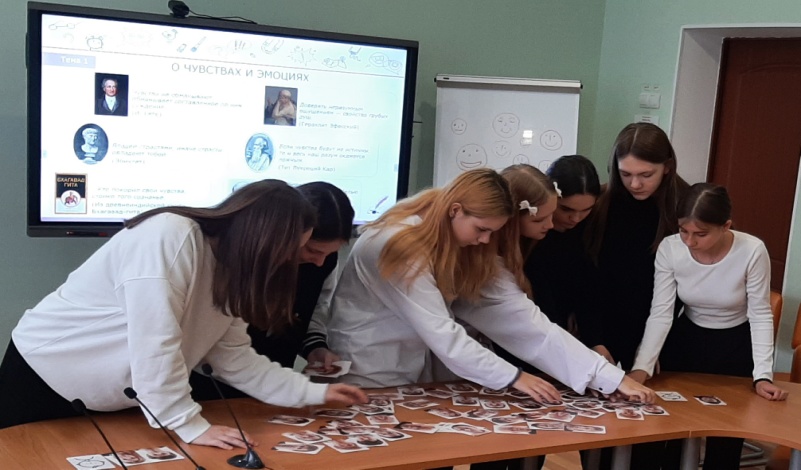 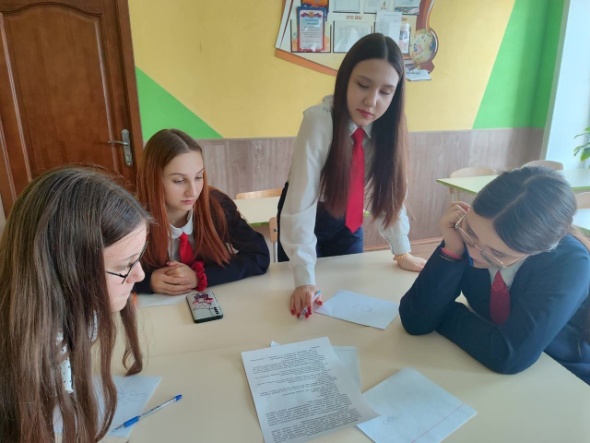 Реализация данного проекта позволит

школьникам :
- получить представления о педагогических профессиях, условиях поступления и особенностях обучения в колледже;
 сформировать интерес к педагогическим профессиям;

студентам:
привести свои образовательные потребности в соответствие с рынком труда на основе личностно-ориентированного 
подхода;

выпускникам:
обеспечить конкурентоспособность на рынке труда и содействовать трудоустройству по выбранной специальности;

работодателям:
- установить связи с выпускниками колледжа;
- информировать студентов колледжа о вакансиях и возможностях карьерного роста;
- повысить привлекательность образовательных организаций.
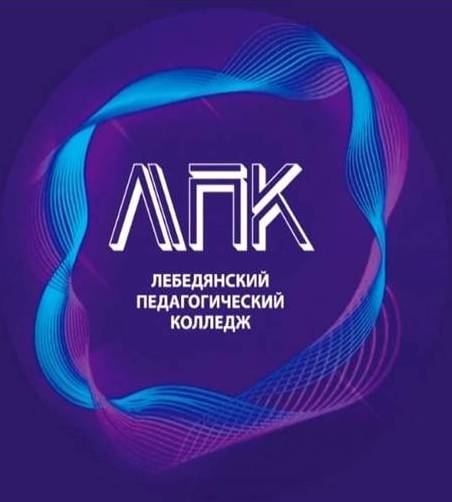 Управление образования и науки Липецкой области
 Государственное областное бюджетное профессиональное образовательное учреждение 
«ЛЕБЕДЯНСКИЙ ПЕДАГОГИЧЕСКИЙ КОЛЛЕДЖ»
Социальный эффект от реализации профориентационного проекта «Путь к успеху»
Управление образования и науки Липецкой области

 Государственное областное бюджетное профессиональное образовательное учреждение 
«ЛЕБЕДЯНСКИЙ ПЕДАГОГИЧЕСКИЙ КОЛЛЕДЖ»
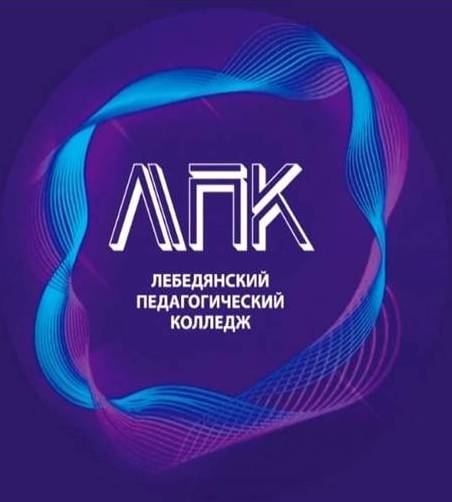 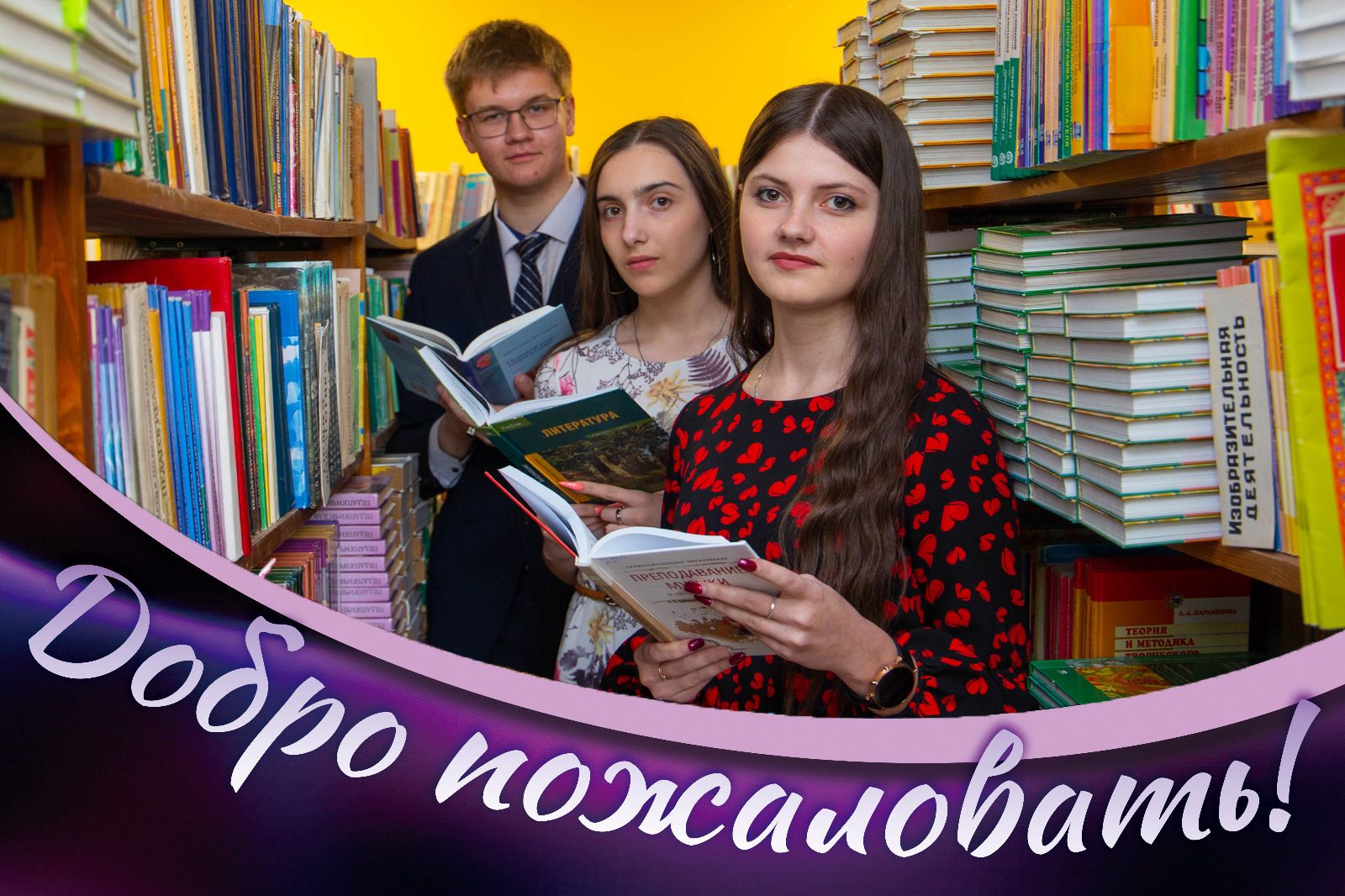 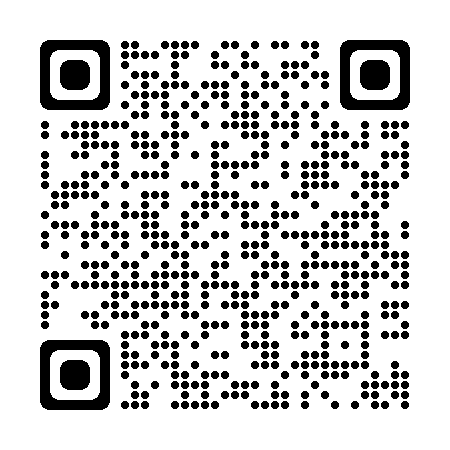 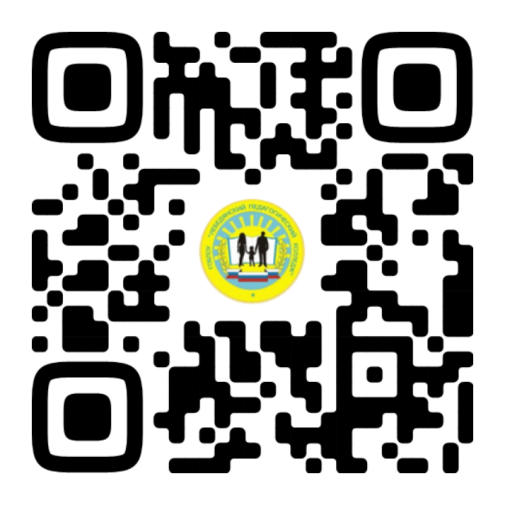